Glenie T, Ruygrok P
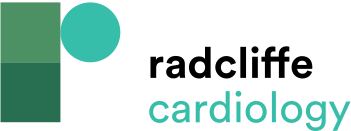 Survival of Patients Post-percutaneous Closure of Ventricular Septal Defect According to the Presence of Cardiogenic Shock
Citation: Interventional Cardiology 2012;7(2):104–7
https://doi.org/10.15420/icr.2012.7.2.104
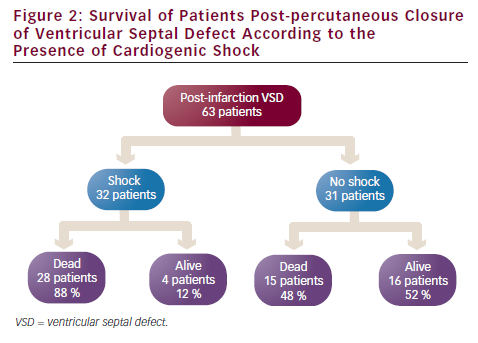